UHĽOVODÍKY
Zlúčeniny uhlíka a vodíka
Uhlík je vždy štvorväzbový
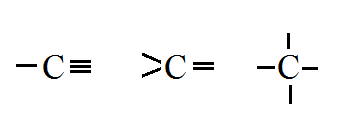 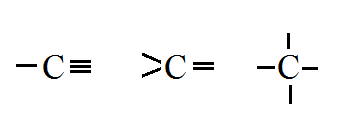 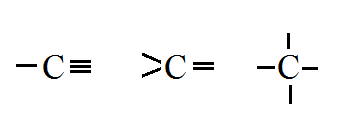 METÁN
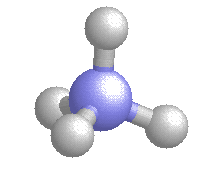 CH4
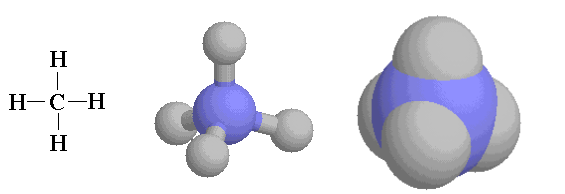 ETÁN
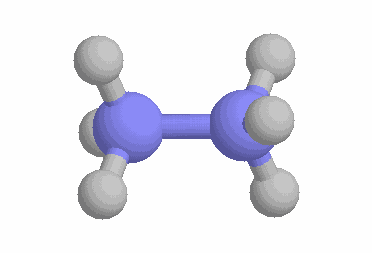 CH3 – CH3
C2H6
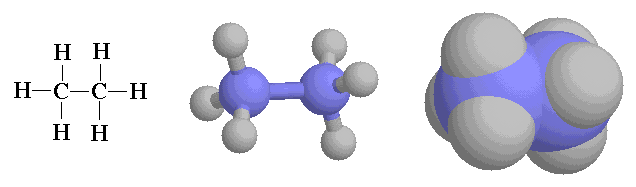 PROPÁN
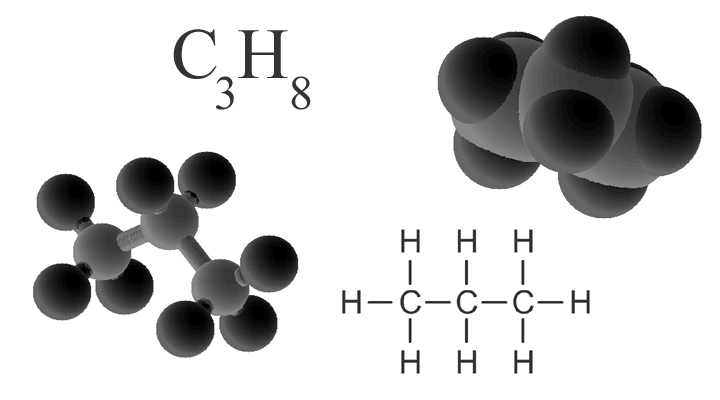 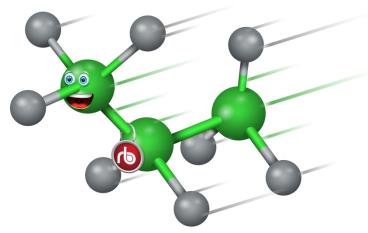 CH3 – CH2 – CH3
BUTÁN
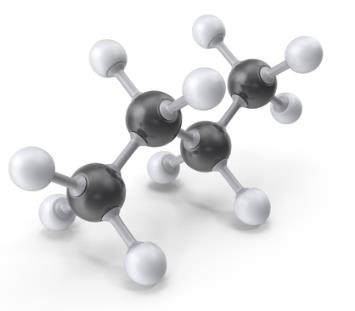 CH3 – CH2 – CH2 –  CH3
C2H6
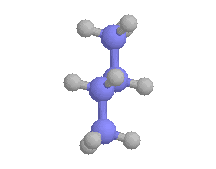 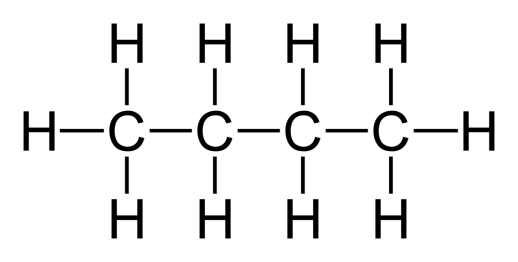 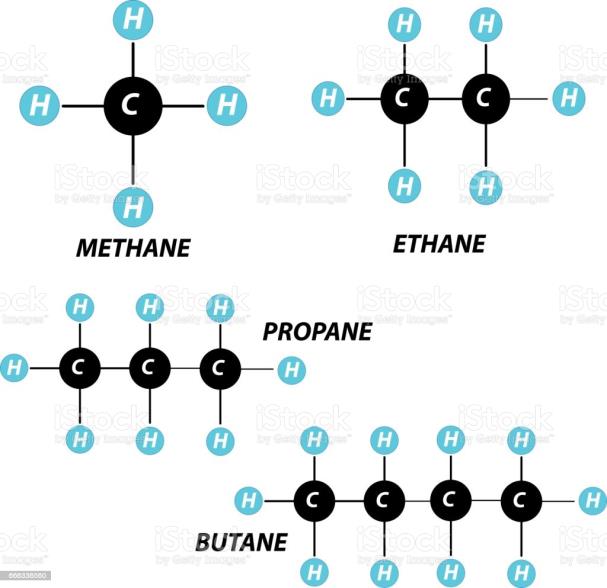 PENTÁN
CH3 – CH2 – CH2 – CH2 –  CH3
C2H6
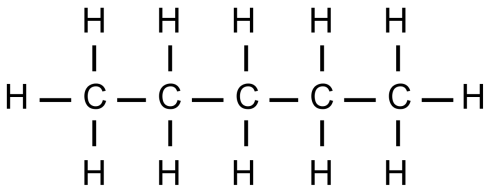 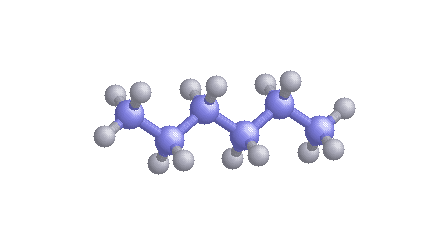 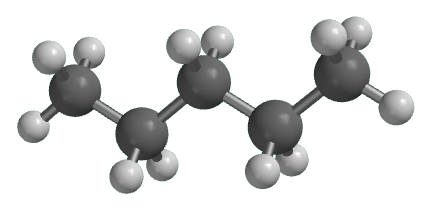 HOMOLOGICKÝ RAD ALKÁNOV
CH4


CH3 –  CH3


CH3 – CH2 –  CH3


CH3 – CH2– CH2 –  CH3

CH3 – CH2 – CH2 – CH2 – CH3
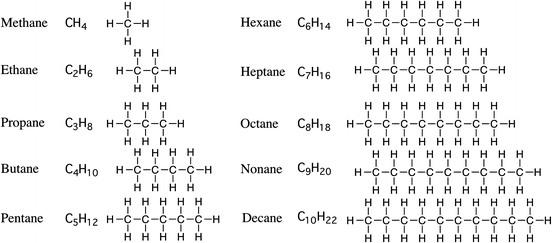 Metán

Etán

Propán

Bután

Pentán
HOMOLOGICKÝ RAD ALKÁNOV
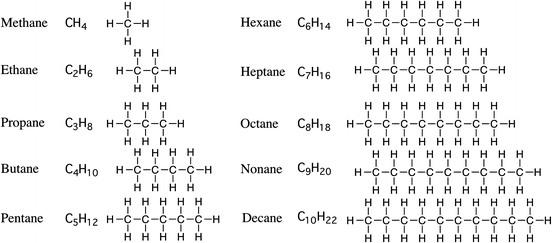 Hexán

Heptán 

Oktán 

Nonán

Dekán
CH3-CH2-CH2-CH2-CH2-CH3
CH3-CH2-CH2-CH2-CH2-CH2-CH3
CH3-CH2-CH2-CH2-CH2-CH2-CH2-CH3
CH3-CH2-CH2--CH2-CH2-CH2CH2-CH2-CH3
CH3-CH2-CH2-CH2-CH2-CH2-CH2-CH2-CH2-CH3
VZORCE
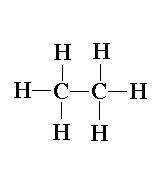 Štruktúrny vzorec


Skrátený štruktúrny vzorec
CH3 – CH2 – CH2 –  CH3
Sumárny vzorec
C2H6
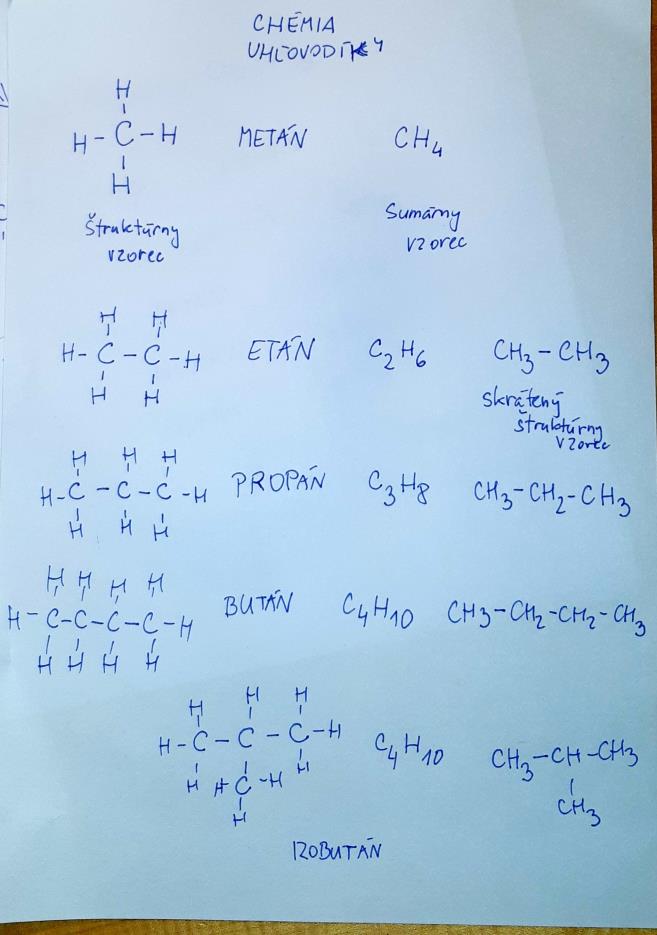 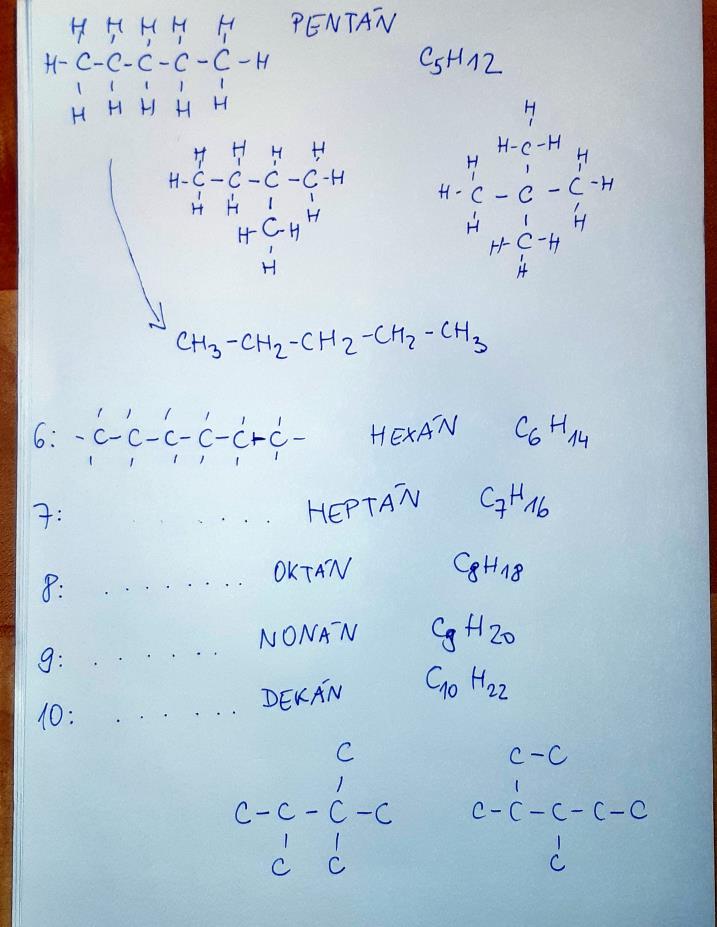